Постмодернізм
Постмодернізм (фр. postmodernisme – після модернізму – термін, що позначає стан сучасної культури й охоплює комплекс стилів і напрямів мистецтва.
Зародився в 60-70 роках як противага модернізму, реакція на кризу його ідей.
Вважають, що постмодернізм бере свій початок з авангардної течії 20-х років дадаїзму (дада), якому притаманні ірраціональність, безсистемність, абсурдність змісту творів.
Поширені форми дадаїзму:
Колаж
Асамбляж (компанування різноманітних об’єктів на пощині)
Фотомонтаж
Реді-мейдс (предмети утилітарного вжитку, представлені на художній виставці як твори мистецтва.
Перші реді-мейс виставив у Нью-Йорку Марсель Дюшан
«Ніяка мальовнича копія не може показати предмет краще ніж він сам, тому простіше продемонструвати оригінал, ніж прагнути зобразити його».
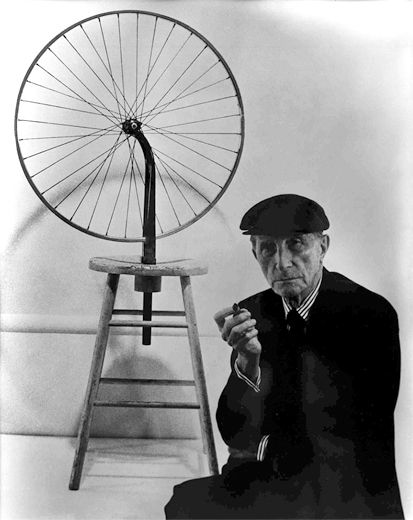 Скандально відомим стало колесо від велосипеда, укріплене на табуреті.
Марсель Дюшан. Колесо
Характерні ознаки постмодернізму:
Автори запозичують готові форми, походження яких немає значення: від предметів побуту, інколи викинутих на смітник, до шедеврів світового мистецтва. Замість художніх творів виникають естетизовані об’єкти – артефакти й арт-практики.
Свобода самовираження, згідно принципу «все дозволено», стихія ірраціонального виходить з-під контролю розуму.
Демонстрації авторами своїх творінь мають епатажний характер.
Замість пафосу у мистецтві панує іронія над навколишнім світом і над самим собою.
Виникнення нових стилів:
Абстрактний експресіонізм
Поп-арт
Кінетичне мистецтво
Мінімалізм
Концептуальне мистецтво
Джексон Поллок (1912-1956) – представник абстрактного експресіонізму
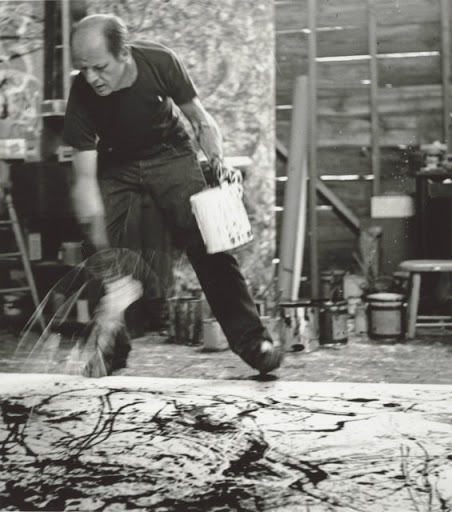 Дотримувався абсолютної спонтанності у творчості
Ходив по полотну, розстеленому на підлозі, і розхлюпував фарби з пензлів або продіравленого відра.
Через цю крапельну техніку «дріппінг» отримав прізвисько Джек Розбрискувач.
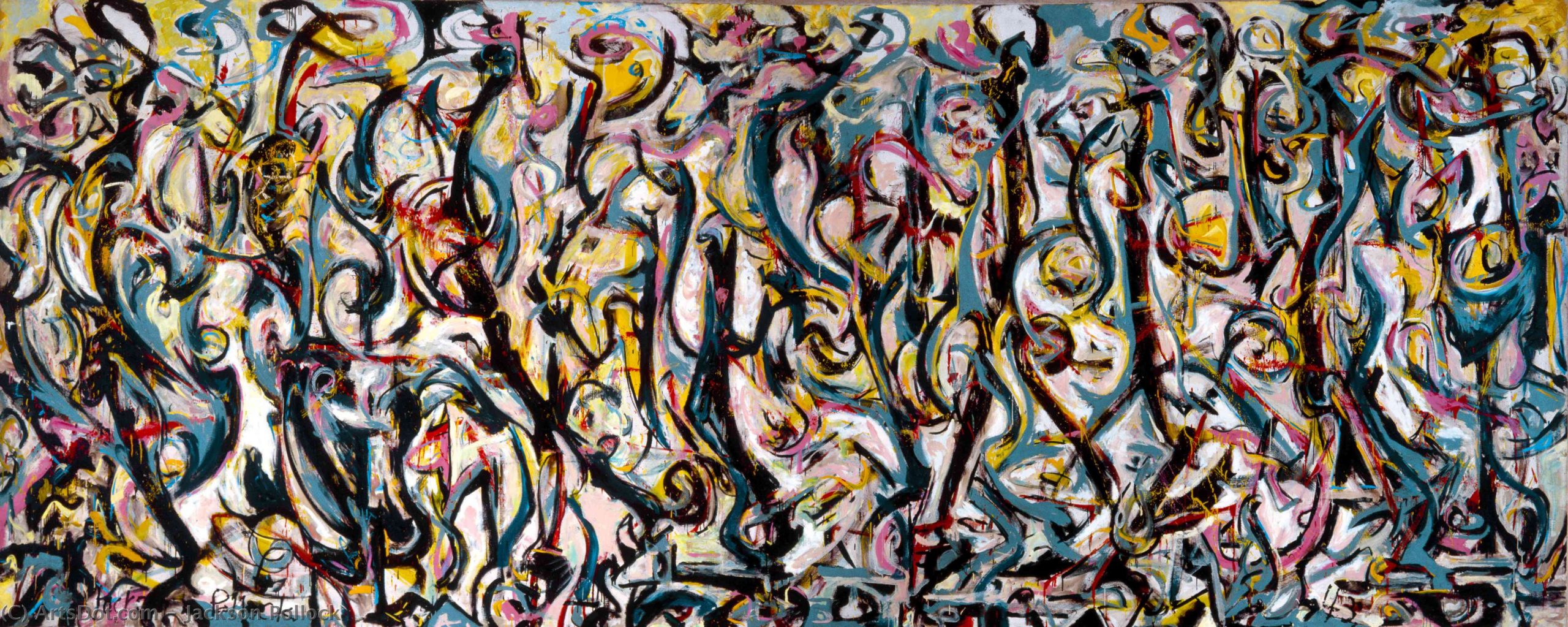 Наприкінці 50-х в Англії виник поп-арт (скорочено від «популярне мистецтво»)
Повернення до реальності, але вона була опосередкована мас-медіа
Джерелом натхнення для митців стали глянцеві журнали, телебачення, кінематограф, реклама, фотографія, упаковка.
Колаж став головним технічним прийомом цього стилю.
Поп-арт повернув предмет у мистецтво, але вжитковий, а не опоетизований художнім баченням.
Особливого розвитку поп-арт набув в Нью-Йорку
Бродвейська реклама
Поп-арт звертався до образів, які заповнювали щоденне життя американців: гамбургери, кока-кола, комікси й автомобілі, політичні діячі й знаменитості.
Відомі представники поп-арту
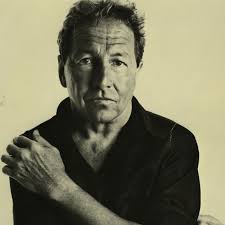 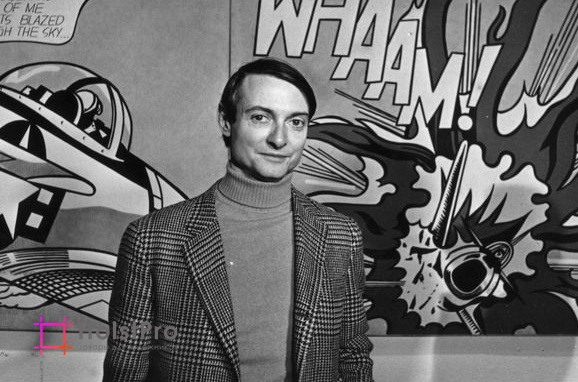 Роберт Раушенберг
Енді Ворхол
Рой Ліхтенштейн
К. Ольденбург присвячував свої скульптури речам повсякденного вжитку, проте незрівнянно їх збільшував (гамбургер, ґудзик, прищіпка, голка з ниткою, воланчик для бамбінтону
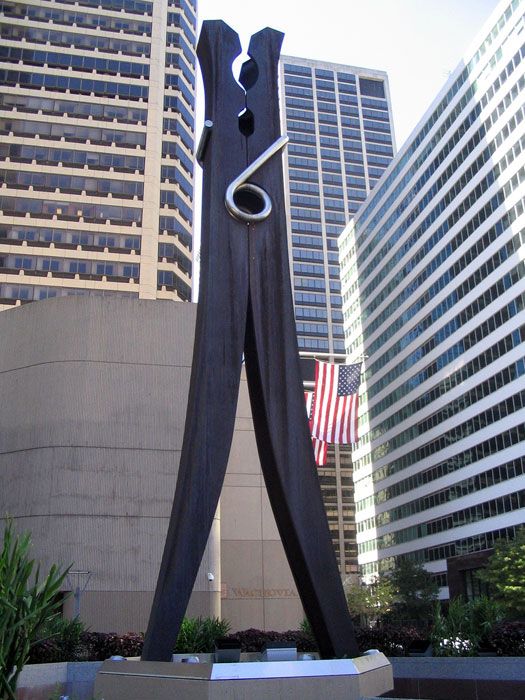 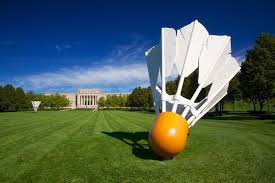 На основі коміксів і мультфільмів були створені картини Роя Ліхтенштейгна
Р. Раушенберг комбінував в одній композиції живопис і скульптуру
Енді Ворхол (1928-1987)
Народився в родині лемків, 
його батьки емігрували до США
з карпатського села Мікова.
Для своїх картин художник обрав 
тему рекламування 
американських продуктів.
Для своїх картин художник обрав тему рекламування американських продуктів.
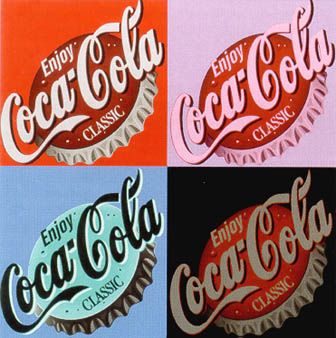 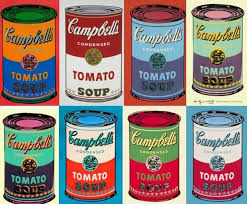 Кінетичне мистецтвоСкульптура у русі: мобіли
Мобіли – легкі рухові установки, сконструйовані з металу, скла або інших матеріалів, які з’єднані із світловими пристроями.
Найпростішими мобілами є фігурки з дроту Александра Колдера.
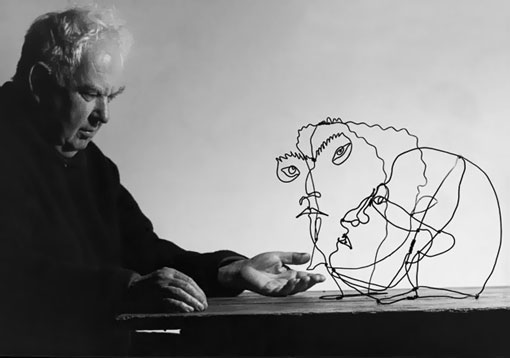 Жан Тенглі створював свої композиції із металобрухту і промислового сміття. Фонтан Ставинського з 16 фігур-мобілів, які рухаються під музику композитора. Знаходиться в Парижі.
Оп-артВіктор Вазарелі досягав оптичних тривимірних ефектів за допомогою геометризованих абстракцій із контрасних частинок
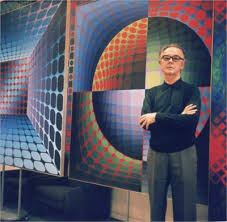 МінімалізмХарактеризується економією засобів виразності, уникненням прикрас, простотою форм
Український художник Анатолій Криволап. Картини «Степ», «Місяць над річкою».
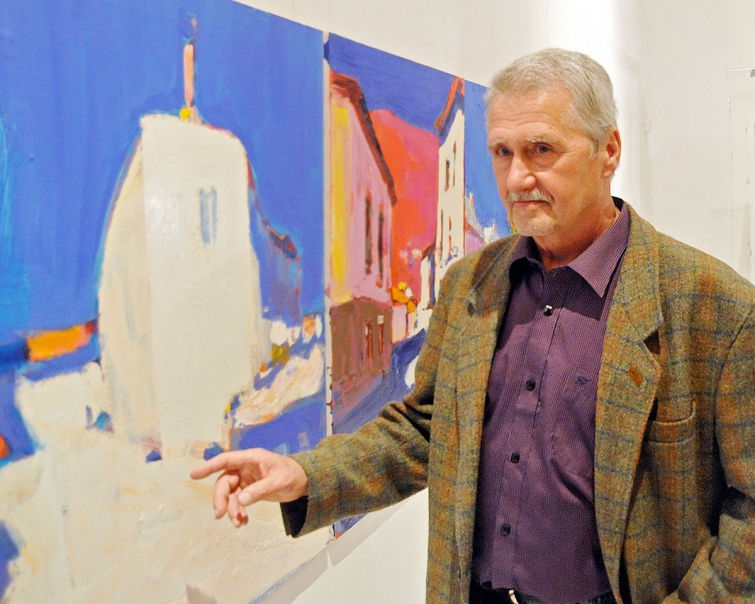 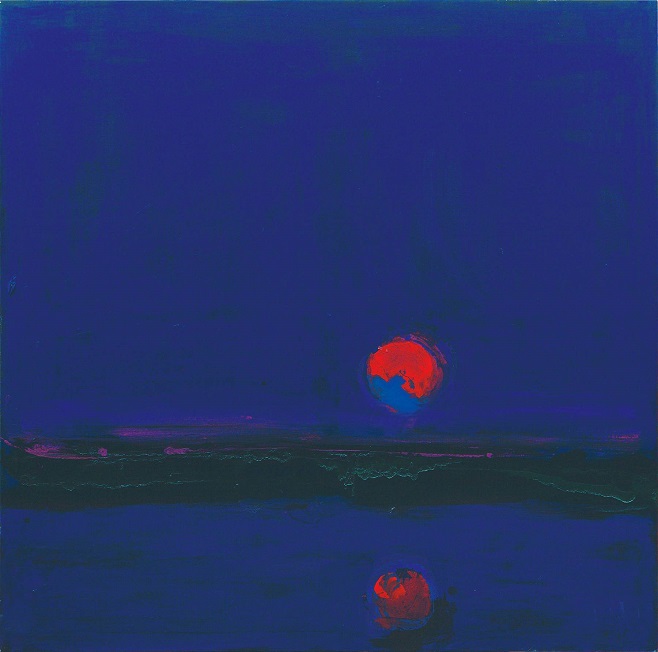 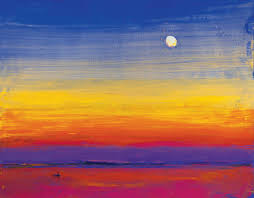 Концептуальне мистецтво спонукає до роздумів. «Мистецтво- це сила ідеї, а не матеріалу»
Джозеф Кошут. Один і три стільці